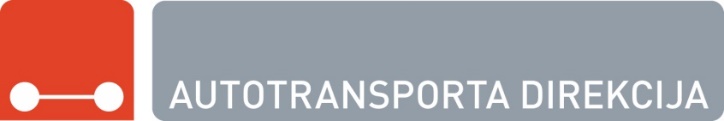 Valsts SIA «Autotransporta direkcijas» struktūrshēma
VALDE
Valdes loceklis
Valdes priekšsēdētājs
Valdes loceklis
Sabiedriskā transporta daļa
Starptautisko autopārvadājumu koordinācijas daļa
Valdes sekretariāts
Juridiskā daļa
Plānošanas nodaļa
Finanšu un grāmatvedības daļa
Licencēšanas daļa
Klientu apkalpošanas centrs
Dzelzceļa pārvadājumu pakalpojumu nodaļa
IT un saimnieciskā nodrošinājuma daļa
Attīstības projektu vadītājs
Kontroles un uzraudzības nodaļa
Finanšu analīzes nodaļa
operatīvā pakļautība
tiešā pakļautība
- - - - - - - - - _________
Plānojamā organizatoriskā struktūra (spēkā stāsies pakāpeniski 2023. gadā)